Красноярский край.  г. Минусинск. 
 МОУ «СОШ №16»
Проектная работа:
Периодическая система химических элементов в 
POWER  POINT
Выполнила:
Учитель химии высшей
квалификационной категории
Генералова Тамара Яковлевна
11.03.2009
Генералова Т. Я.
Периодическая система химических элементов Д.И.Менделеева
Группы элементов
Периоды
Ряды
I
II
III
IV
V
VI
VII
VIII
Si
1
2
14
1
1
H
He
4
1,00797
4,0026
8
Водород
Гелий
3
4
5
6
7
8
9
28,086
10
2
2
2
Li
Be
В
С
N
O
F
Ne
6,939
9,0122
10,811
12,0112
14,0067
15,9994
18,9984
20,163
Кремний
Литий
Вериллий
Бор
Углерод
Азот
Кислород
Фтор
Неон
13
16
14
15
17
3
3
11
12
Al
Si
Р
S
Cl
18
Na
Mg
Ar
22,989
24,312
26,982
28,086
30,9738
32,064
35,453
39,948
1824 г.
Алюминий
Кремний
Фосфор
Сера
Хлор
Натрий
Магний
Аргон
Silicium
4
4
Й. Берцелиус
5
5
6
7
6
8
9
7
10
Найди горячую зону
[Speaker Notes: Уважаемый коллега!
Представляю работу по характеристике простых веществ-неметаллов на примере кремния. Почти на всех слайдах установлены триггеры, с помощью которых материал подается последовательно, поэтому будь внимателен, сначала найди «горячую зону», потом продолжи работу со слайдом. После раскрытия отдельных пунктов плана, следует вернуться на главную страницу и далее продолжить работу в выбранной последовательности. Желаю успеха!]
Периодическая система химических элементов Д.И.Менделеева
Группы элементов
Периоды
Ряды
I
II
III
IV
V
VI
VII
VIII
1
1
2
2
Si
28
0
3
3
4
4
5
5
6
7
+14
6
8
9
7
10
Кремний
Кремний
главная
Порядок заполнения
Si
28
0
Валентные возможности
3d0
+14
3P2
3P2
3S2
3S2
2
8
4
2P6
2P6
Валентность IV
2S2
2S2
1S2
1S2
Краткая электронная запись:
Кремний
главная
Кремнийсодержащие минералы
Строение кремния
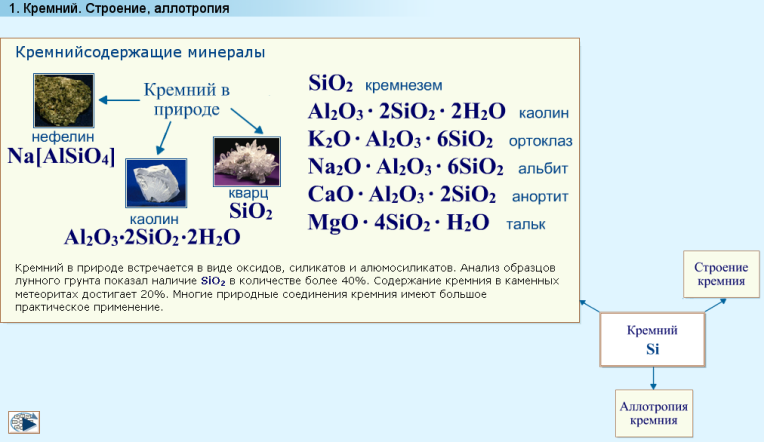 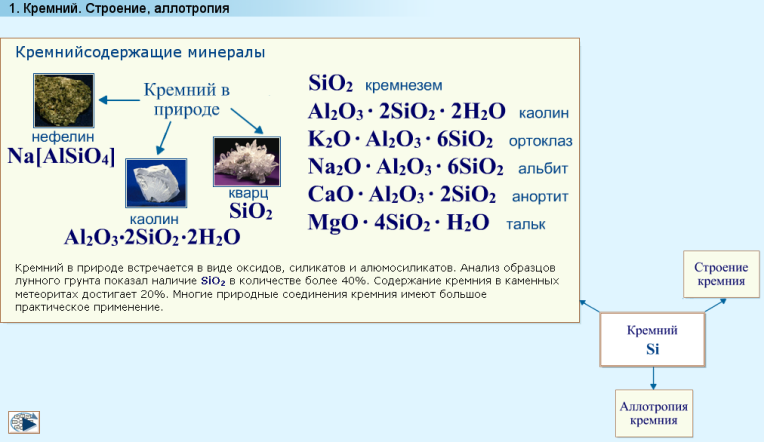 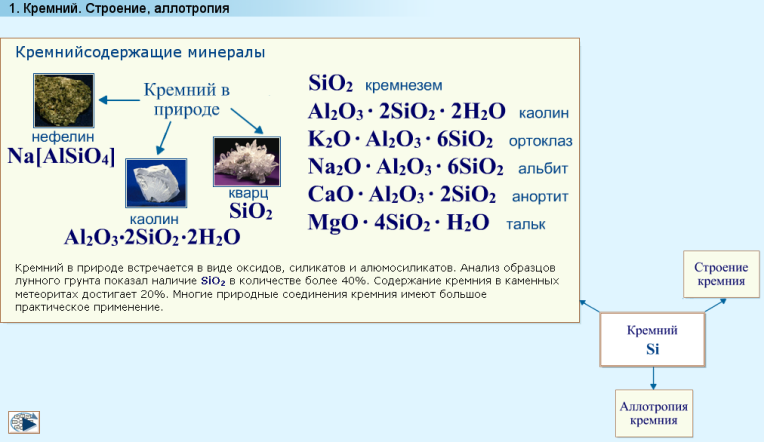 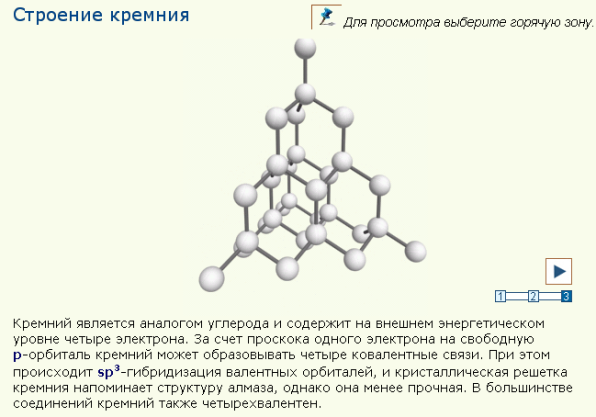 6. Нахождение в природе; строение кремния
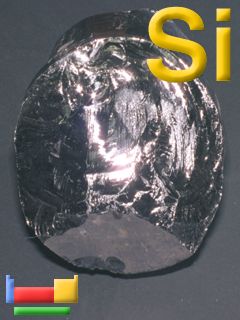 Кварц  SiO2
Нефелин Na[AlSiO4]
Каолин Al2O3∙2SiO2∙2H2O
3S1
3Р3
Какой вид химической связи и тип кристаллической решетки у кремния?
Сделайте вывод о распространении Si  в природе.
•••
Кремнезем  SiO2
Ортоклаз  K2O∙Al2O3∙6SiO2
Альбит  Na2O∙Al2O3∙6SiO2
Анортит  CaO∙Al2O3∙2SiO2
Тальк  MgO∙4SiO2∙H2O
Лунный грунт – до 40% SiO2
Каменные метеориты – до 20% SiO2
Si*
Si
Si
Si
Si
Si
Si
Кремний
2.  Аллотропия кремния
главная
3. Физические свойства
Кристаллический кремний
Аморфный кремний
Кремний
С металлами
Si + 2F2 = SiF4

Si + 2Cl2 = SiCl4 (340°C – 420°C)

Si + O2 = SiO2 (1200°C – 1300°C)

Si + C = SiC (1200°C – 1300°C)
главная
4Na + Si = Na4Si (сплавление)

2Mg + Si = Mg2Si (сплавление)

2Ca + Si = Ca2Si (сплавление)
С водой
4. Химические свойства
Si + 2H2O = SiO2 + 2H2 (400°C – 500°C)
Cо щелочами
C галогеноводородами
Si + 2NaOH + H2O = Na2SiO3 + 2H2

Минеральные кислоты на кремний при обычных условиях не действуют.
Задание: проанализируйте химические свойства кремния с позиции ОВР и сделайте вывод о роли кремния при взаимодействии с различными веществами.
С неметаллами
Si + 4HF = SiF4 + 2H2 (40°C – 100°C)


Si + 4HCl = SiCl4 + 2H2 + cмесь (300°С и выше)
SiHCl3, SiH2Cl2, SiH3Cl
Кремний
Промышленные способы
Лабораторный способ
5. Получение и применение
SiO2 + 2Mg = 2MgO + Si
SiO2 + 2C = 2CO + Si (1900°C)

SiCl4 + 2H2 = Si + 4HCl

SiH4 = Si + 2H2 (400°C)
Для отделения Si от МgO используют соляную кислоту
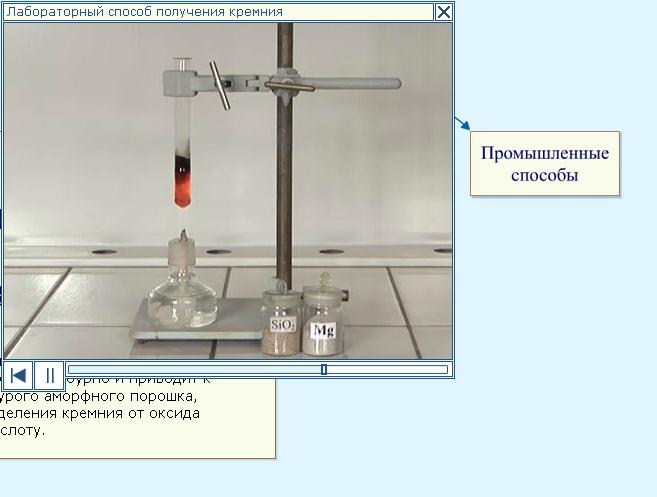 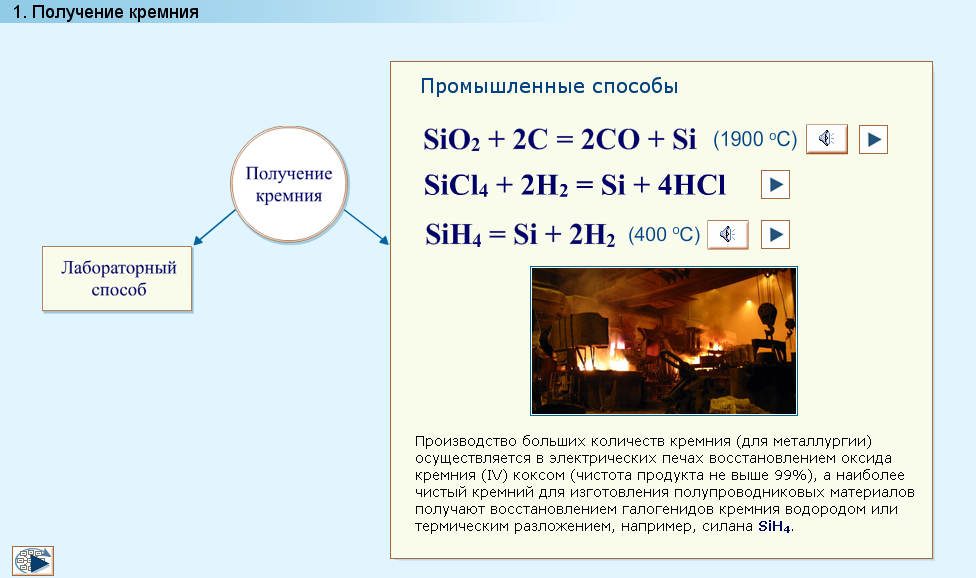 MgO + 2HCl = MgCl2 + H2O
Кремний
Si
5. Применение и получение
Керамика:
Строительная; для быта; промышленная.
Стекло
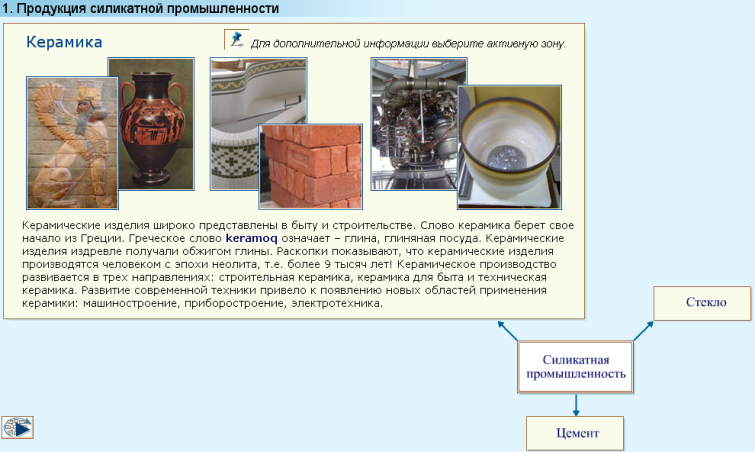 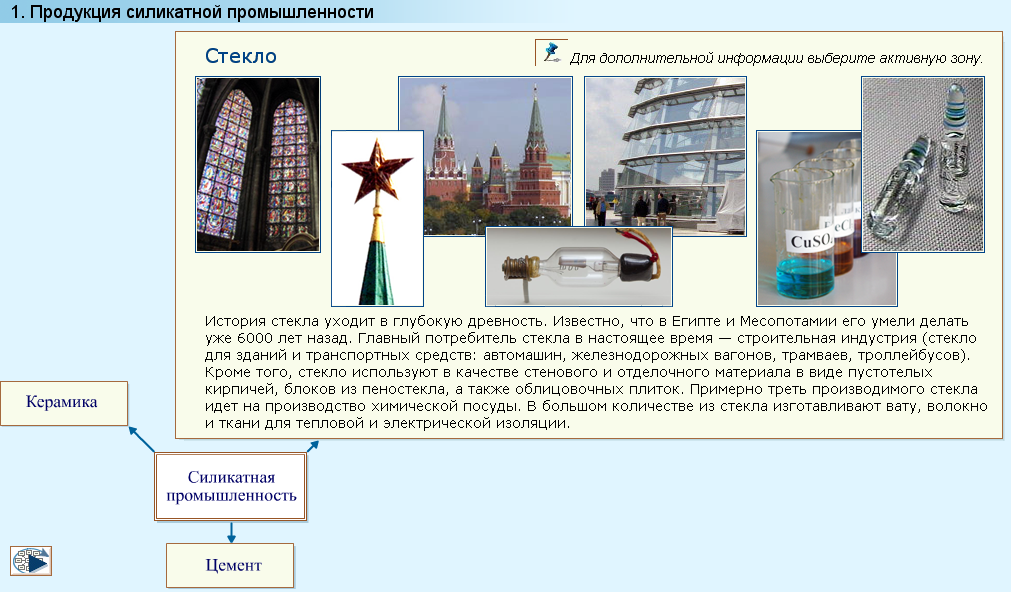 главная
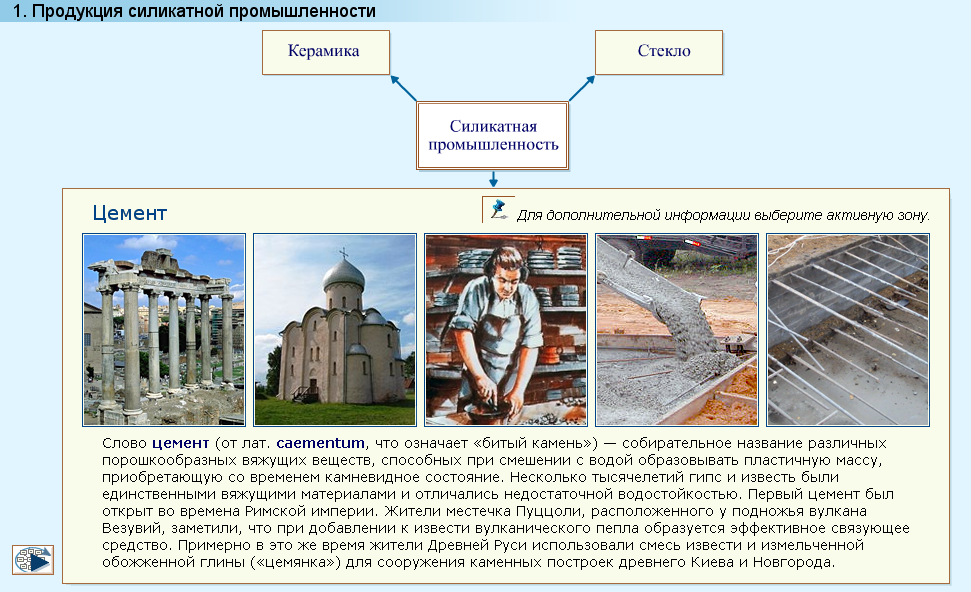 Si
Солнечные батареи
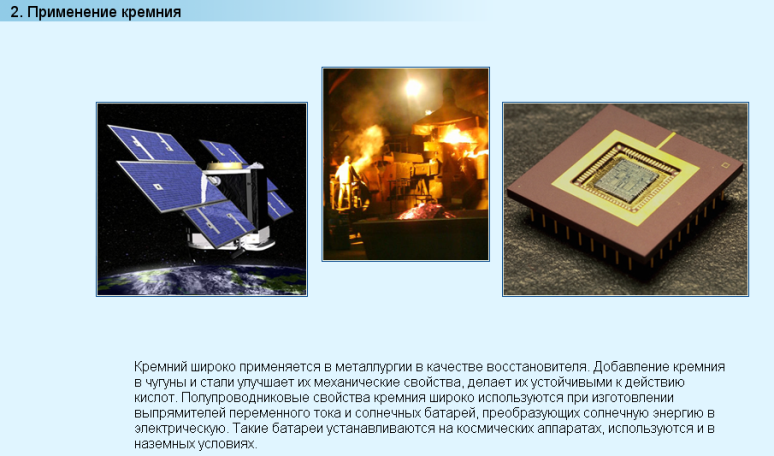 Строительные материалы: цемент, бетон, железобетон
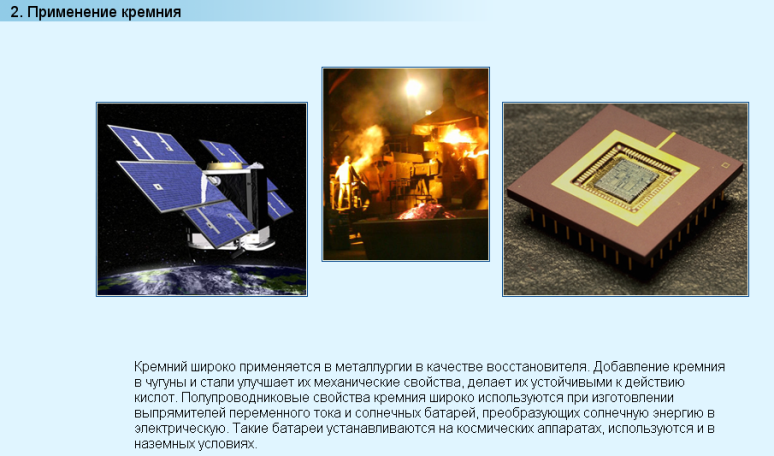 Электротехника
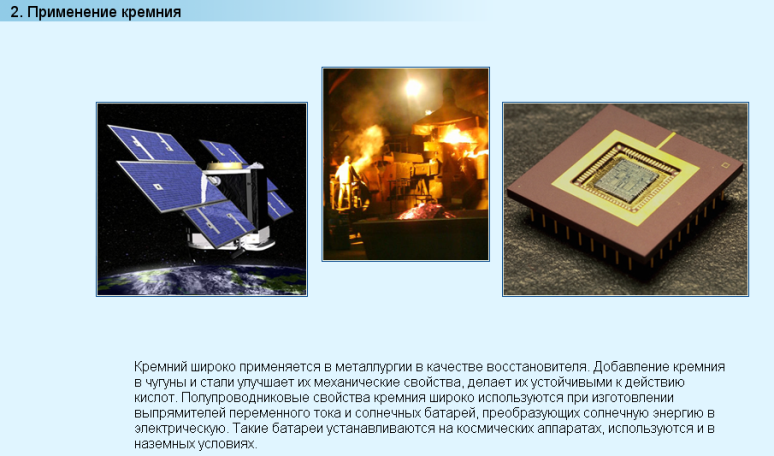 Применение:
Производство чугуна и стали
Кремний
Укажите электронную формулу  кремния в возбужденном состоянии.
К какой группе оксидов относится оксид кремния?
С какими веществами реагирует кристаллический кремний?
В атомах каких химических элементов содержится одинаковое число электронов, протонов и нейтронов?
Кристаллическая решетка кремния
7. Проверка знаний
Вопрос 1
[Ne]3S23P2
несолеобразующий
KOH
[Ne]3S23P3
основный
H2SO4
А
А
А
В
В
В
Молекулярная
F
P
Атомная
Вопрос 2
Вопрос 3
[Ne]3S13P3
амфотерный
HCl
[Ne]3S23P4
кислотный
Cl2
С
С
С
D
D
D
Вопрос 4
C
Si
Ионная
Металлическая
Вопрос 5
Кремний
главная
Si + HF →
+
SiF
H2O
SiF4
H2
SiCl4 + H2 →
+
HCl
Cl2
SiH4
Si
7. Проверка знаний
SiO2 + C →
+
Si
CO2
CO
SiC
Si + H2O →
+
H2
SiH4
SiO2
H2SiO3
Na + Si →
Na2Si
Na4Si
NaSi
Si + C →
Si2C
SiC
Si4C
Тренажер  «Химические свойства и получение кремния»